Selected data collection techniques
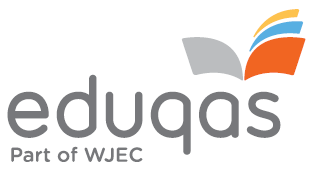 Data collection methods
Likert Scale
“Likert (1932) developed the principle of measuring attitudes by asking people to respond to a series of statements about a topic, in terms of the extent to which they agree with them.”
(https://www.simplypsychology.org/likert-scale.html - 18/04/18)
Strongly agree
Strongly disagree
Agree
Undecided
Disagree
I would like to spend more time here
Data collection methods
Environmental Quality Assessment – bipolar
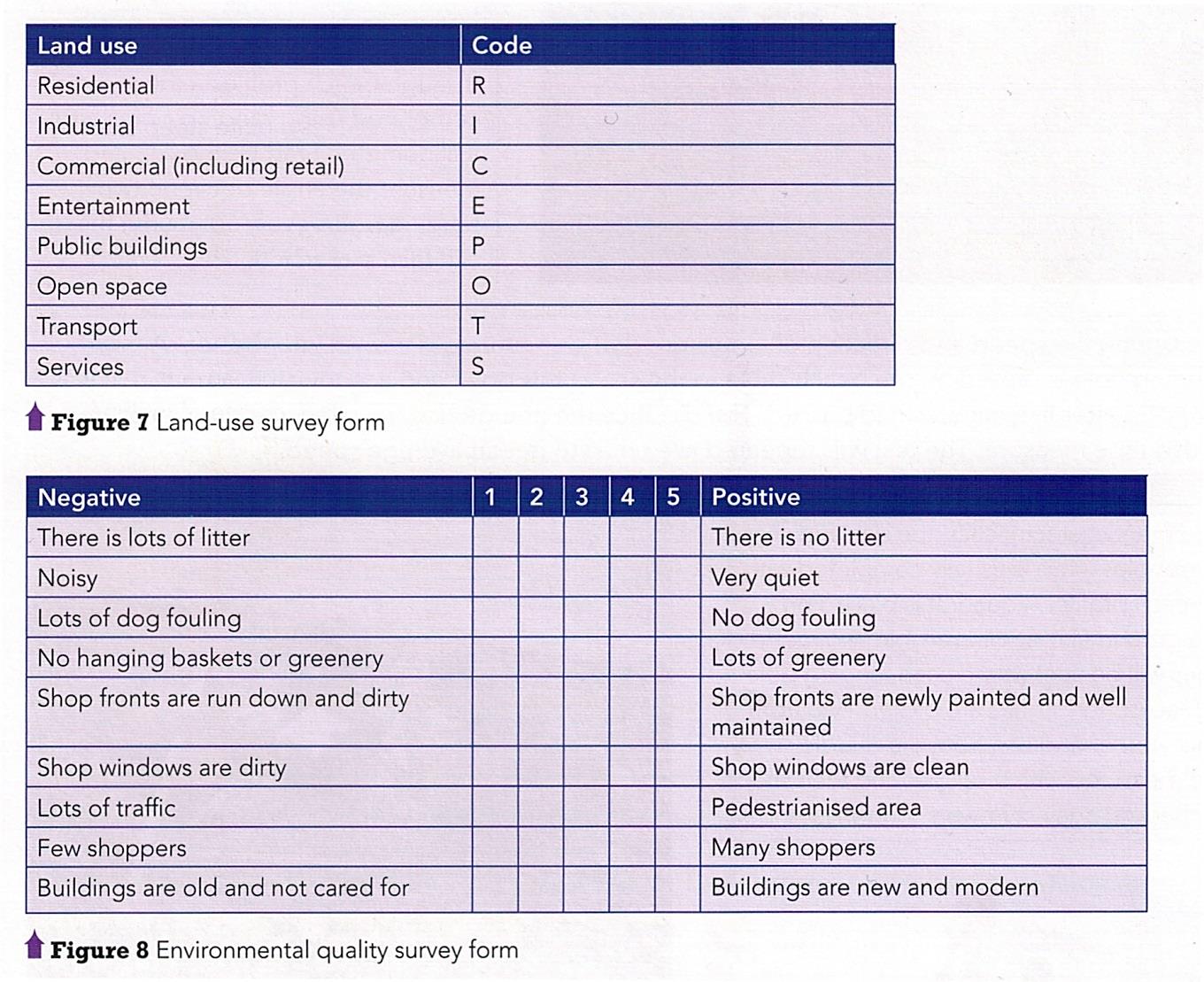 It can be difficult to decide on appropriate opposite descriptions
Always make sure you have the descriptions on the correct side of the scale!
Data collection methods
Environmental Quality Assessment – scoring
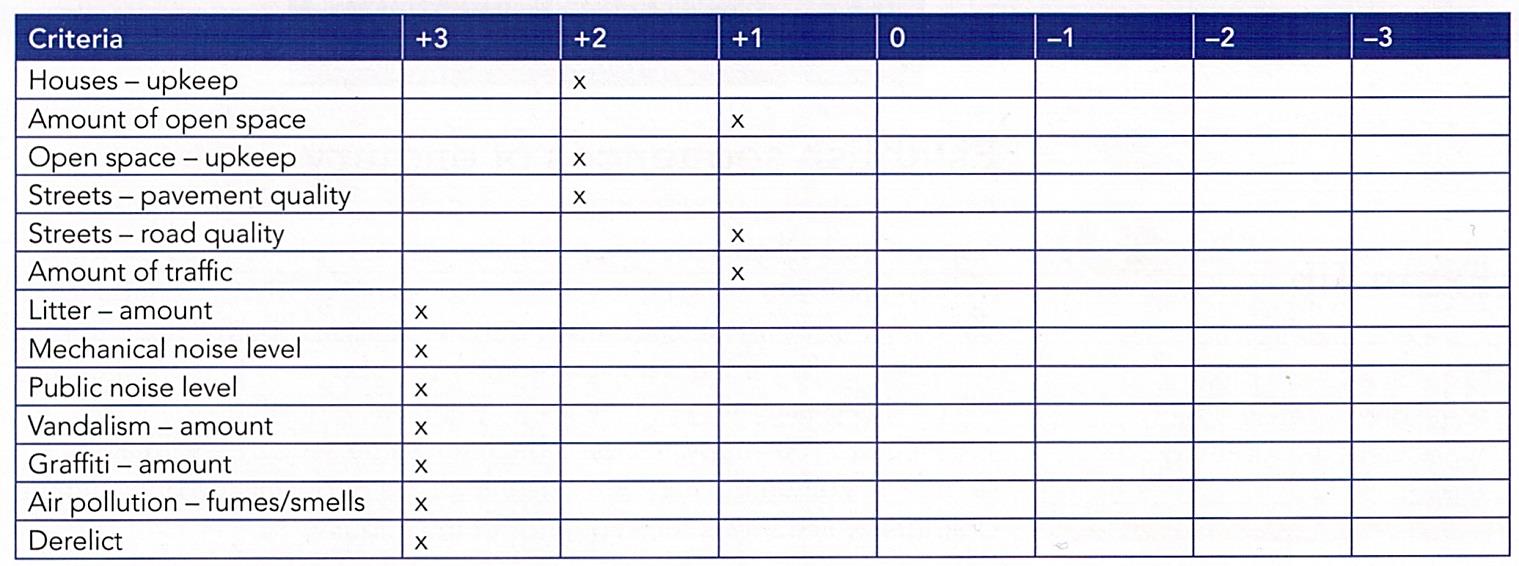 Data collection methods
Coding – for land use surveys
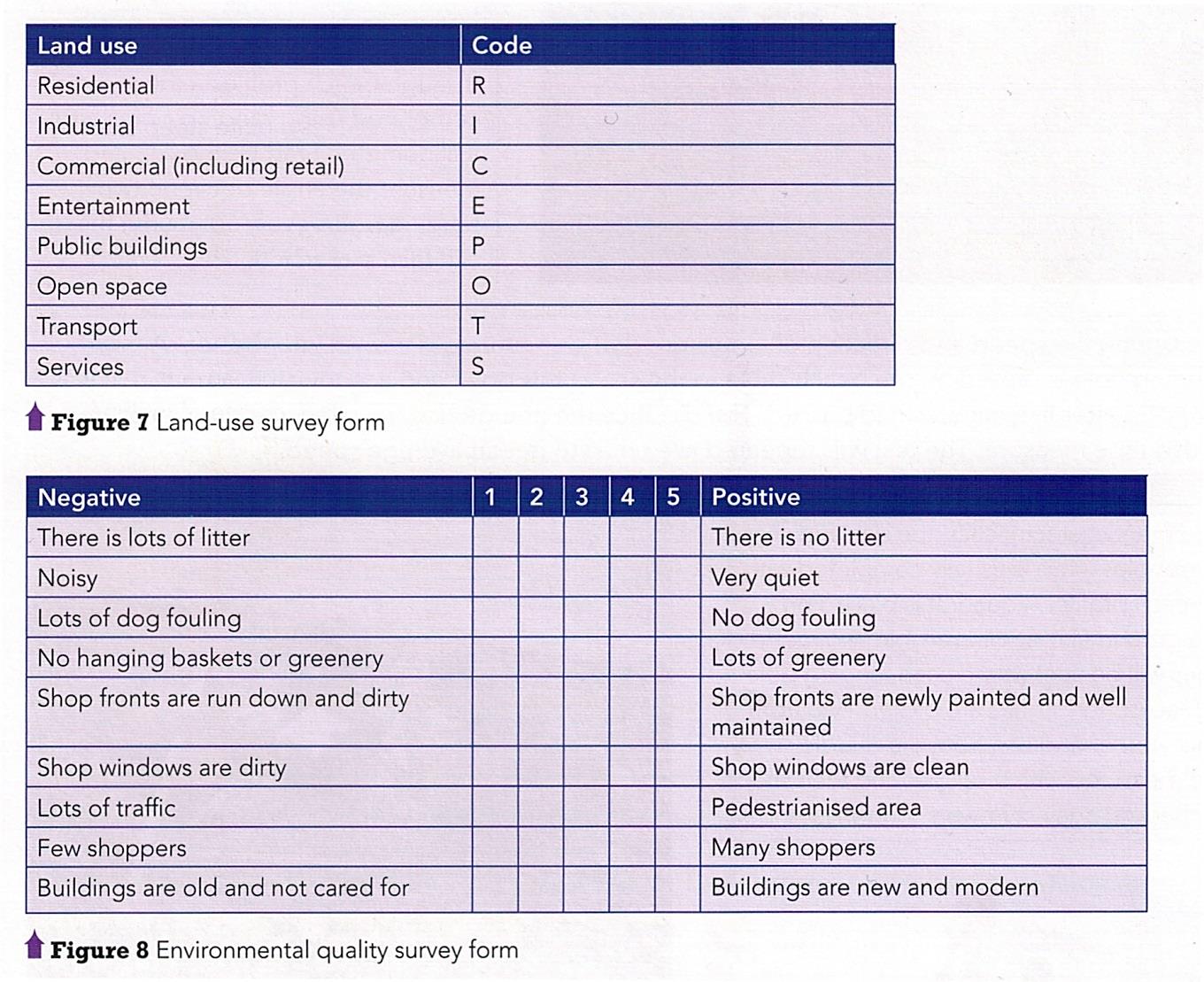 You may need to have sub-groups in order to identify more meaningful patterns…
…but having too many could make it difficult to see any patterns at all!
Collecting raw data with a view to encoding later might be the best option…